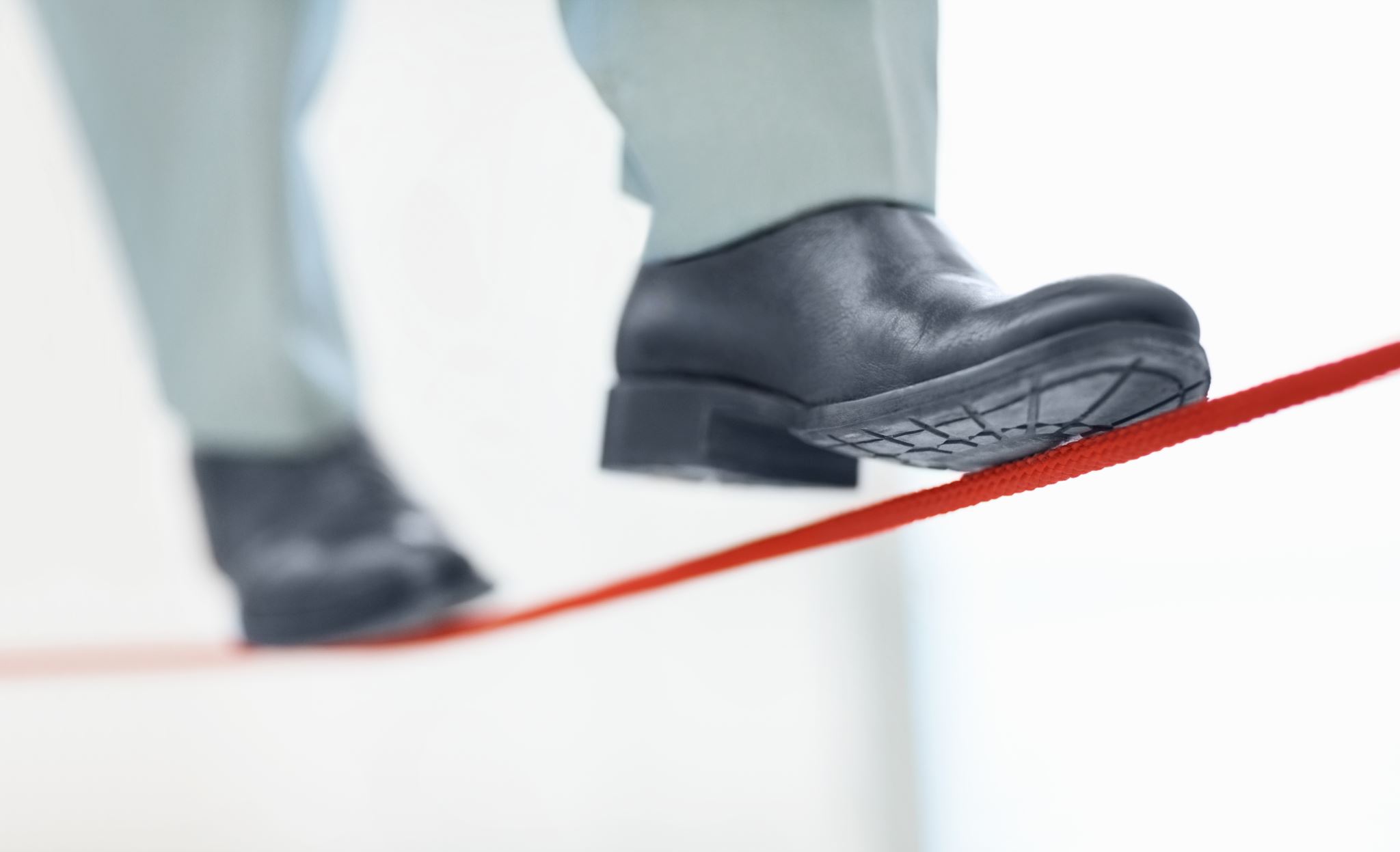 THE WALK OF WISDOM
EPHESIANS 5:15-17
15 Be very careful, then, how you live—not as unwise but as wise, 16 making the most of every opportunity, because the days are evil. 17 Therefore do not be foolish, understand what the Lord’s will is.”Ephesians 5:15-17 NIV
“The fear of the lord is the beginning of knowledge, but fools despise wisdom and instruction.”Proverbs 1:7 NIVIf any of you lacks wisdom, you should ask God, who gives generously to all without finding fault, and it will be given to you.James 1:5 NIV
“The beginning of wisdom is this: Get wisdom.    Though it cost all you have, get understanding.”Proverbs 4:7 NIV
I. IT IS A DILIGENT WALK
“SEE THEN THAT YOU WALK CAUTIOUSLY”
I. IT IS A DILIGENT WALK
“BUT EVERY MAN IS TEMPTED, WHEN HE IS DRAWN AWAY OF HIS LUST, AND ENTICED.” 
JAMES 1:14
“As for you, the anointing you received from him remains in you, and you do not need anyone to teach you. But as his anointing teaches you about all things and as that anointing is real, not counterfeit—just as it has taught you, remain in him.”
1 JOHN 2:27 NIV
II. IT IS A DISCERNING WALK
REDEEMING THE 
TIME
“Since you call on a Father who judges each person’s work impartially, live out your time as foreigners here in reverent fear.”1 Peter 1:17“Show me, Lord, my life’s end and the number of my days; let me know how fleeting my life is.”Psalms 39:4
III. IT IS A DEFINITE WALK
“THEREFORE, DO NOT BE UNWISE, BUT UNDERSTANDING WHAT THE WILL OF THE LORD IS.”
ARE YOU WALKING IN WISDOM?